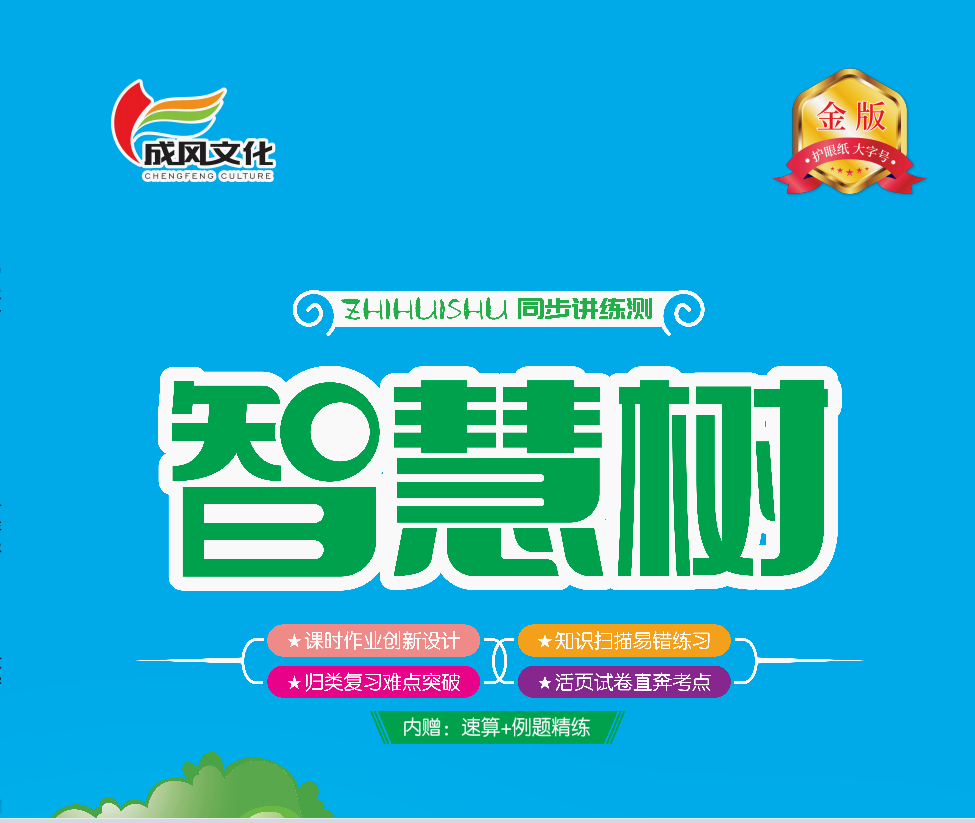 第五单元 100以内数加与减（一）
第3课时 青蛙吃虫子
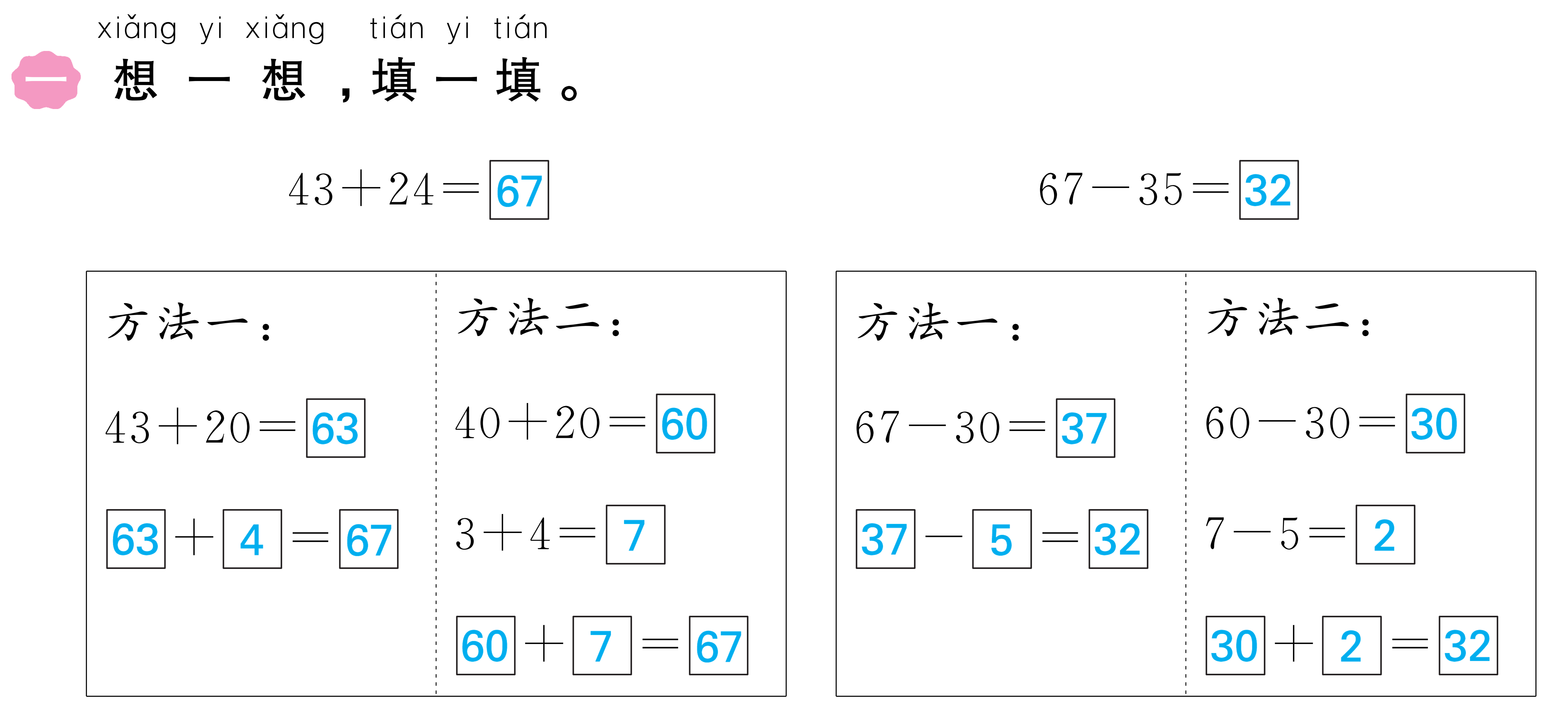 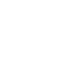 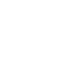 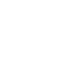 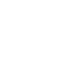 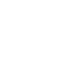 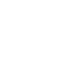 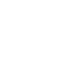 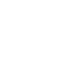 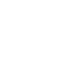 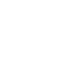 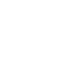 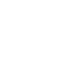 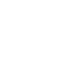 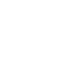 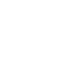 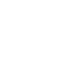 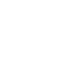 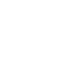 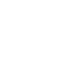 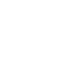 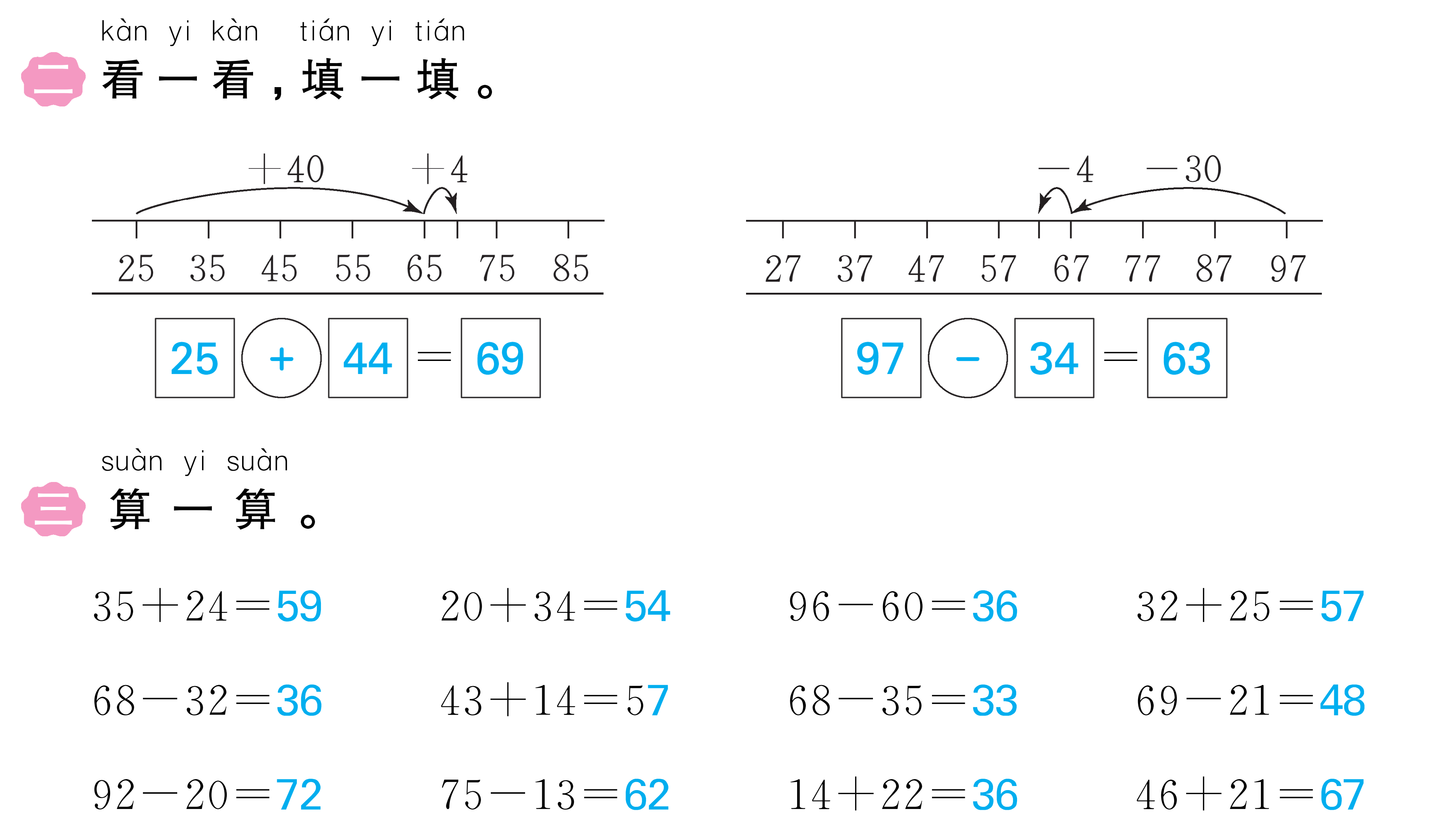 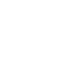 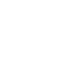 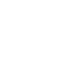 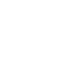 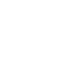 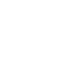 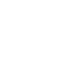 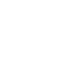 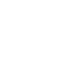 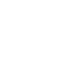 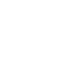 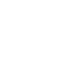 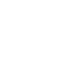 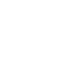 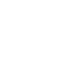 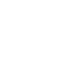 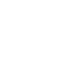 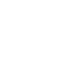 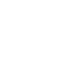 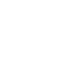 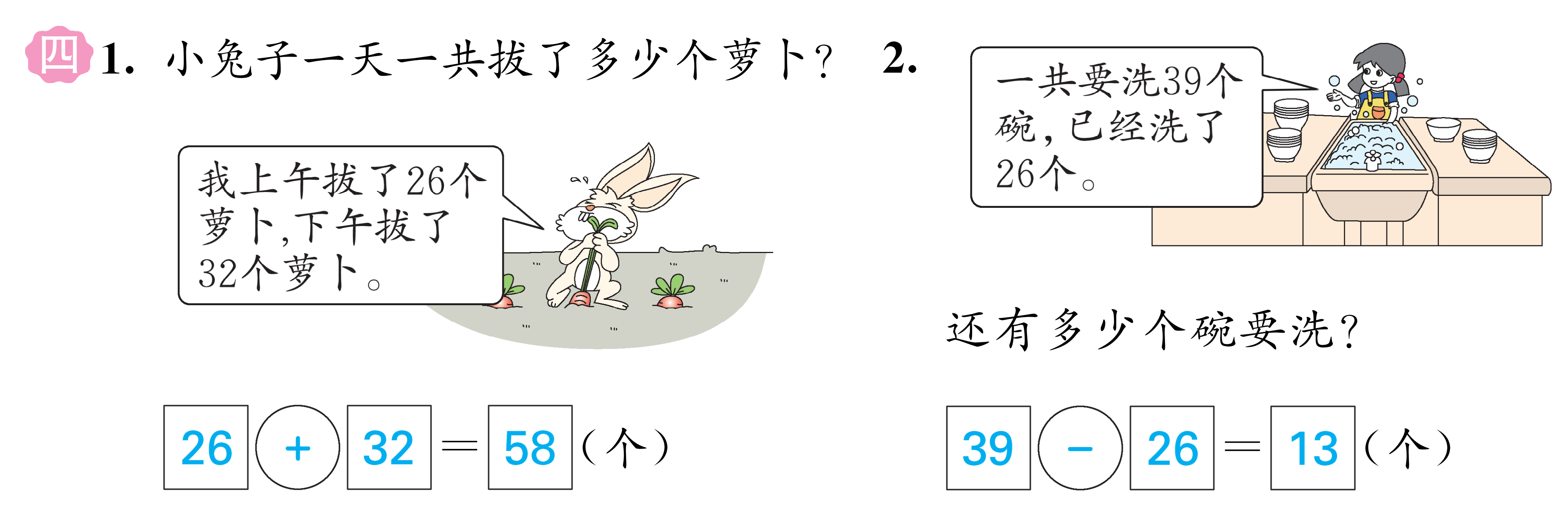 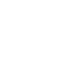 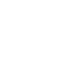 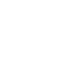 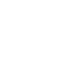 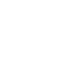 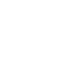 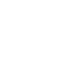 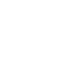 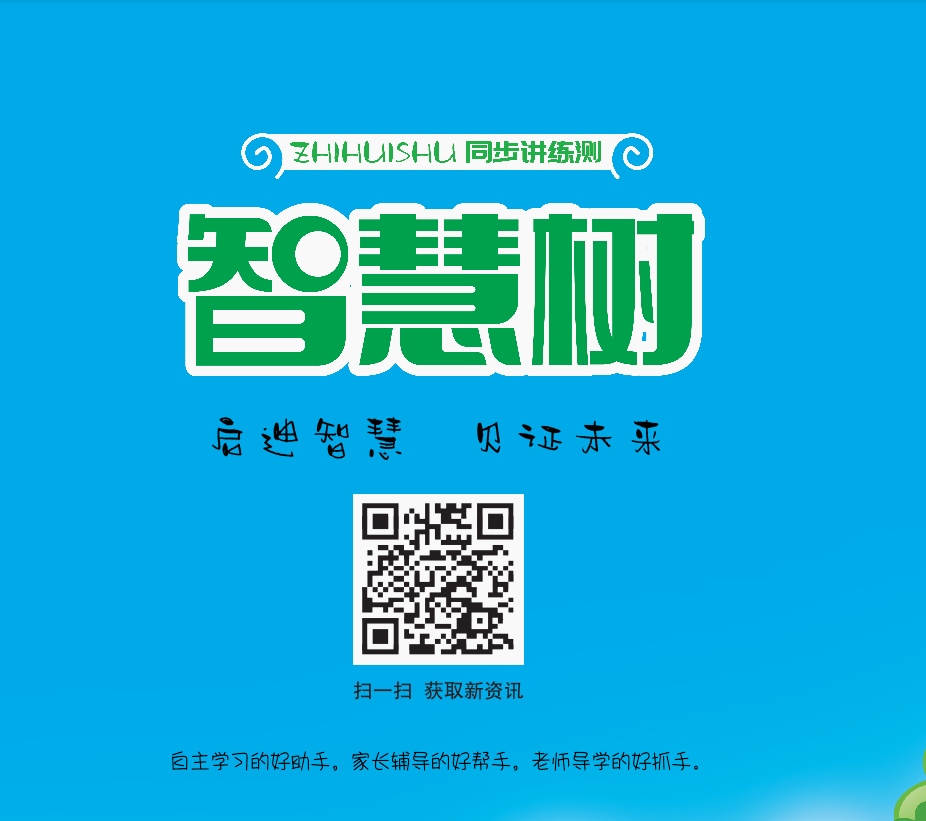 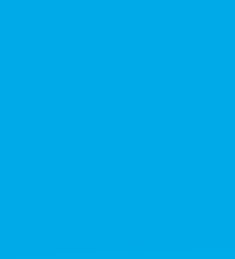